الأساليب الكمية في التسويق 1
Méthodes Quantitatives en Marketing 1

من إعداد: د.بن عيدة إيمان
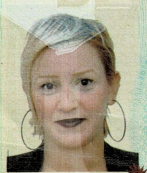 المحور الثاني: التنبؤ بمبيعات المنتجات الجديدةالأساليب الكمية: (Quantitative Methods)
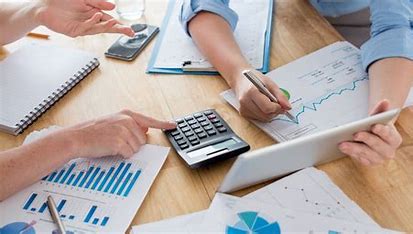 أسلوب التمهيد أو التسريح الآسي البسيطSimple exponential smoothing method
يعود تأسيسها للباحث Holt  في سنة 1957 وكذلك للباحثBrown  سنة 1962. تعتبر هذه الطريقة من بين الأساليب الشائعة في الحياة العملية، وتعتمد على فكرة أن المعلومات القديمة أقل أهمية من المعلومات الحديثة ولهذا يجب أن تعطي وزنا أقل، بحيث يؤخذ التنبؤ الخاص بالفترة السابقة ويجرى عليه التعديل للحصول على التنبؤ الخاص بالفترة اللاحقة. يعبر هذا التعديل على خطأ التنبؤ في الفترة السابقة ويتم حسابه بضرب خطأ التنبؤ في الفترة السابقة في معامل ثابت يتراوح بين 0 و1.
2
a
=
+
n
1
ويتم حسابه من خلال العلاقة التالية :

(Ft= Ft-1 + α (At-1 - Ft-1  

 حيث أنَ :
Ft      يمثل التنبؤ للفترة  t
   Ft-1 يمثل التنبؤ للفترة الماضية
   At-1 يمثل الطلب الحقيقي للفترة الماضية
      α يمثل ثابت التسريح الآسي   والذي يتراوح قيمته ما بين 0 و1 ويمكن تحديده من خلال العلاقة التالية :
     



   حيث n يمثل عدد الفترات الزمنية
مثال :
بفرض أن تنبؤ الطلب لإحدى المنتجات في الشهر الثامن بلغ 150 وحدة  وان الطلب الحقيقي لذلك الشهر قد بلغ 170 وحدة. المطلوب التنبؤ للطلب للشهر التاسع باستخدام ثابت تسريح أسي مقداره 0.1 . 
الحل:
Fللشهر التاسع = F+للشهر الثامن α) A - للشهر الثامن F (للشهر الثامن
                        = 150+0.1(170 -150 ) 
                        = 150+2
                  =152 وحدة
مثال :
إذا أعطيت لديك البيانات التالية :







المطلوب تحديد التنبؤ للطلب للفترة السادسة.
a
2
a
=
+
n
1
2
=
=
0.33
+
1
5
مثال :
إذا كان الإنتاج السنوي لأحد مصانع المواد الغذائية لعدة سنوات كما هو أدناه وأن الشركة تعتمد معامل تمهيد أسي مقداره 0.3.
المطلوب: التنبؤ للطلب لسنة 2009.
8
الحل:   
 Ft= Ft-1 + α (At-1 – F t-1) 

F2005 = 410+ 0.3 )450 – 410 ( = 422
F2006 = 422 + 0.3 (495 - 422(= 443.9
F2007 = 443.9 + 0.3 (518- 443.9)= 466.1
F2008 = 466.1 + 0.3 (563 - 466.1)= 495.2
F2009 = 495.2 + 0.3 (584- 495.2)= 521.8
9
الأساليب (الحالات ) الملائمة لاختيار ثابت التهدئة
أولاً:
 في حالة التذبذبات الصغيرة في بيانات الطلب يتم استخدام ثابت تهدئة (α) ضئيل مثلا(0.1) أو (0.3) 
وفي حالة التذبذبات الكبيرة يستخدم ثابت تهدئة كبير مثلاً (0.7)أو(0.9)، والقائم بالتنبؤ يمكن أن يعدل ثابت التهدئة للوصول إلى قيمة ملائمة له لتحقيق الهدف في الوصول إلى التنبؤ الأدق.
ثانياً:
 في حالة إعطاء أهمية أكبر للبيانات الأحدث يتم استخدام ثابت تهدئة كبير وهذا يعني ضمنيا أهمية أدنى للبيانات الأقدم، 
وبالعكس عند إعطاء أهمية أقل للبيانات الحالية وأهمية أكبر للبيانات الماضية يستخدم ثابت تهدئة ضئيل.
مثال :
تتوفر لدى مدير المصنع بيانات عن الطلب في (6) فترات ماضية ويرغب في استخدام التهدئة الآسية في التنبؤ بالطلب للفترة السابعة، وقد افترض أن الطلب المتوقع في الفترة الأولى كان (60) ألف وحدة، ويحاول اختبار قيمتين لثابت التهدئة (0.1) و (0.7).
يلاحظ أن التذبذبات (التغير في الطلب) كبيرة مما يجعل ثابت التهدئة الضئيل غير ملائم لأنه يجعل خطأ التنبؤ كبيراً, لذا فإن ثابت التهدئة (0.7) أكثر ملائمة من نظيره (0.1).